Phd first sem  by dr faiza kiran
آشنایی با ادبیات کلاسیک
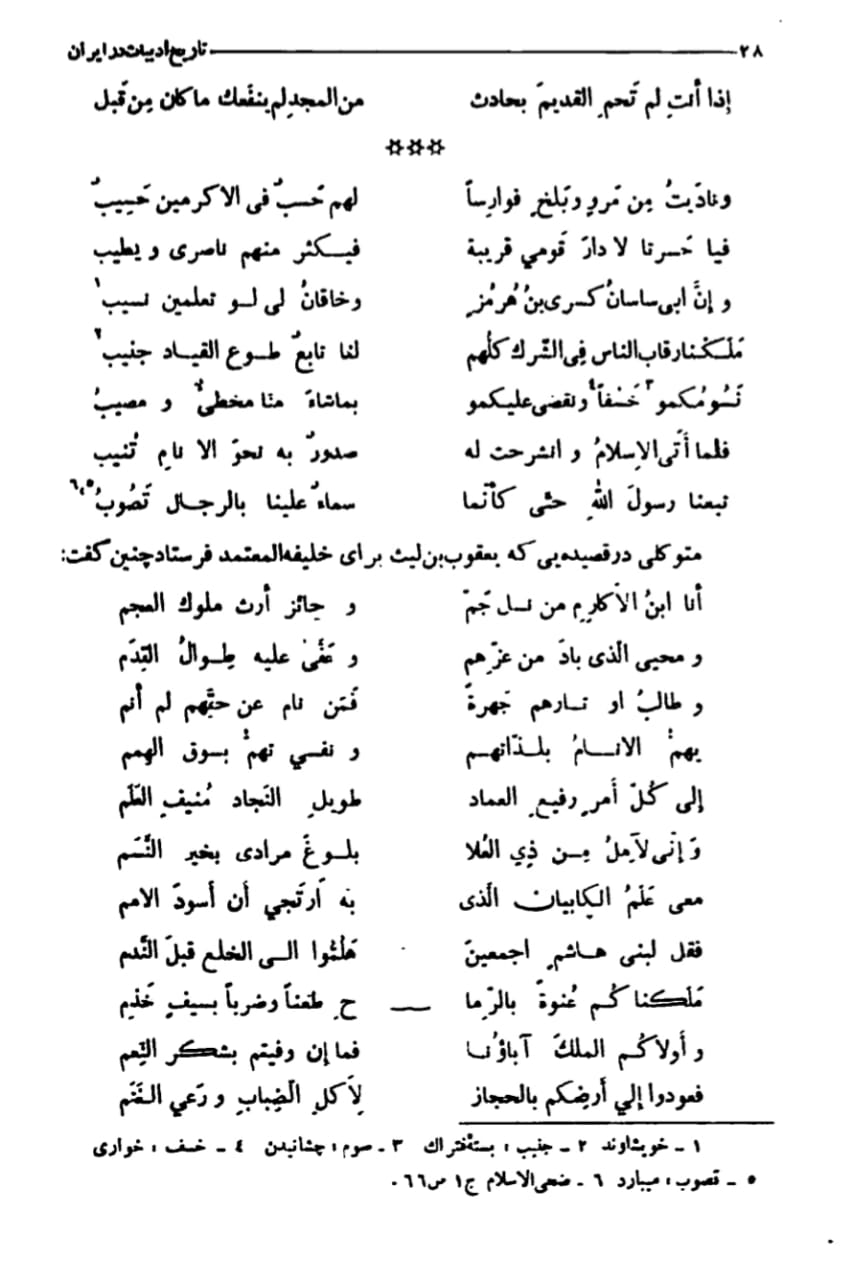